সবাই কে শুভেচ্ছা
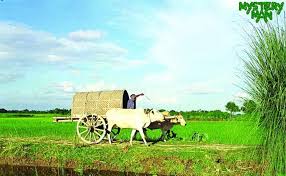 শিক্ষক পরিচিতি
মোছা: ছাবিনা ইয়াসমিন
সহকারি শিক্ষক
ষোলটাকা সরকারি প্রাথমিক বিদ্যালয়।
গাংনী,মেহেরপুর।
পাঠ পরিচিতি
বিষয়ঃবা ও বি
শ্রেণি:তৃতীয়
পাঠ শিরোনামঃপ্রাকৃতিক ও সামাজিক পরিবেশ
 পাঠ্যাংশঃ যানবাহন
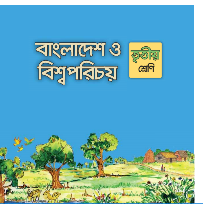 শিখনফল
১.২.৪-সামাজিক পরিবেশের উপাদানগুলোর গুরুত্ব বর্ণনা করতে পারবে।
এসো একটি ভিডিও দেখি
ভিডিওটি তে কি দেখলে?
আজকের পাঠ:
যানবাহন
ছবিতে কি দেখছো?
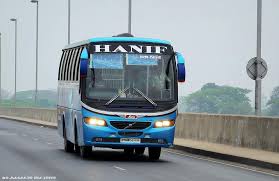 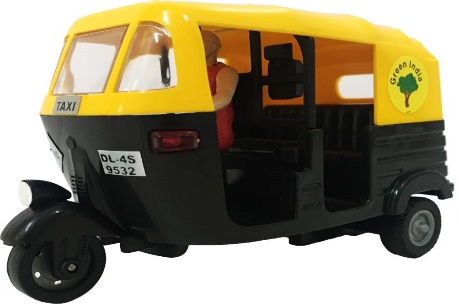 অটো
বাস
অটো কোথায় চলে ?
বাস কোথায় চলে ?
স্থল পথে
স্থল পথে
ছবিতে কি দেখছো?
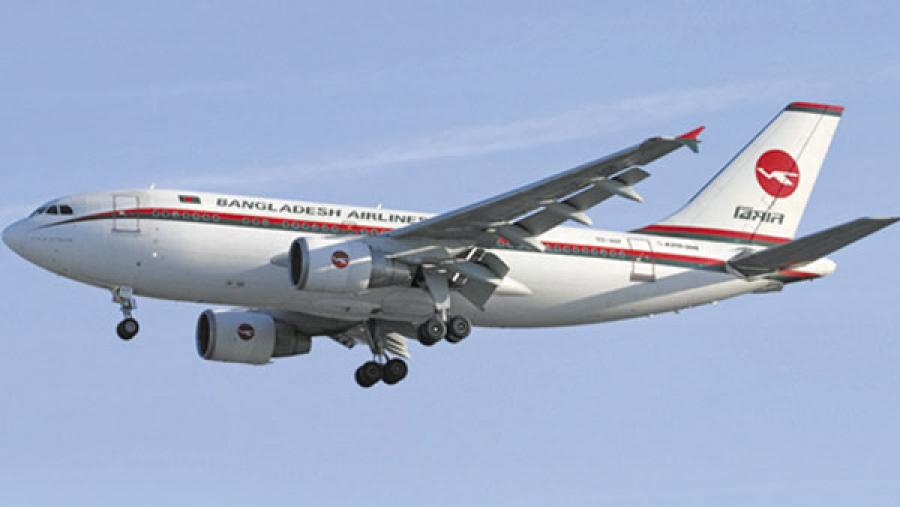 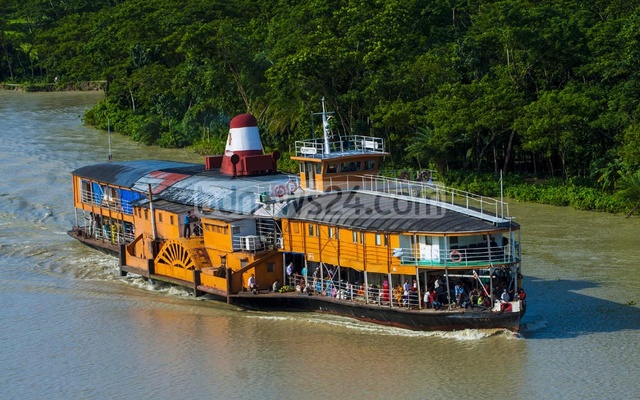 স্টিমার
উড়োজাহাজ
স্টিমার কোথায় চলে?
উড়োজাহাজ কোথায় চলে?
জল পথে
আকাশ পথে
ছবিতে কি দেখছো?
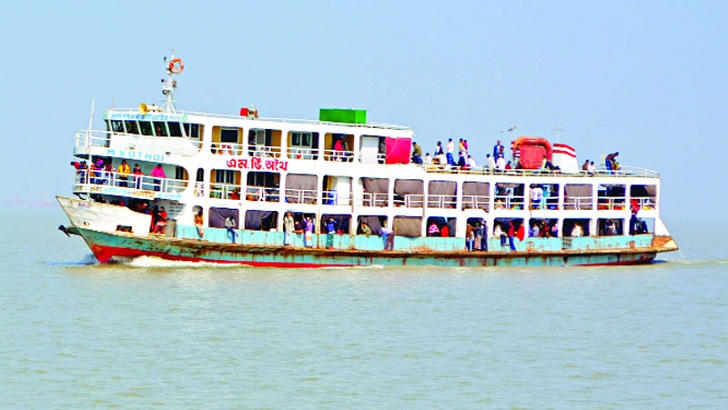 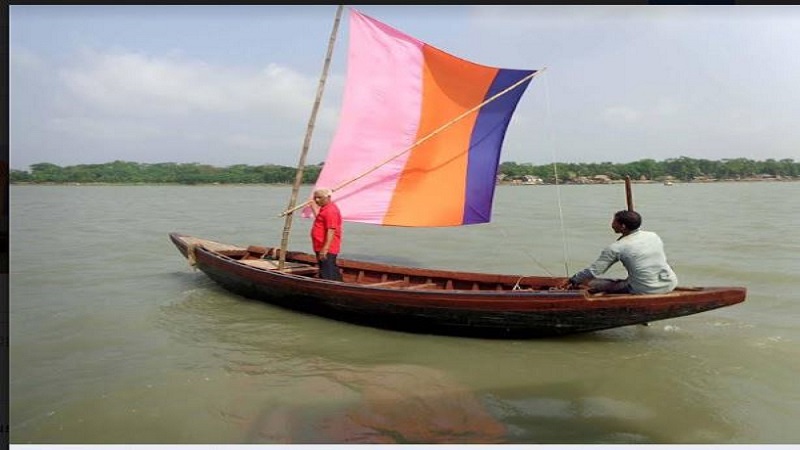 নৌকা
লঞ্চ
লঞ্চ কোথায় চলে?
নৌকা কোথায় চলে?
জল পথে
জল পথে
ছবিতে কি দেখছো?
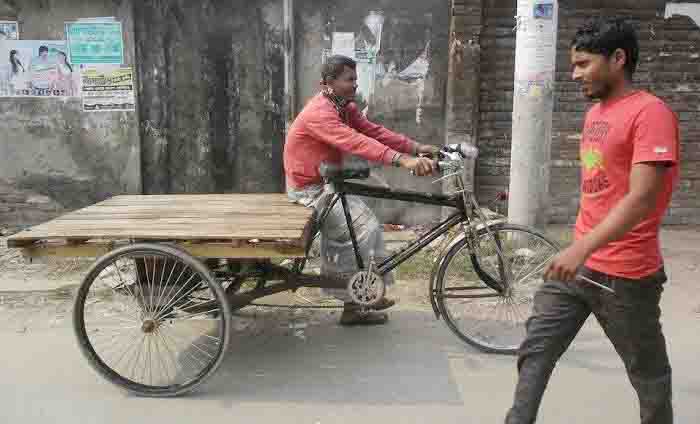 সাইকেল
ভ্যান গাড়ী
সাইকেল কোথায় চলে?
ভ্যান গাড়ী কোথায় চলে?
স্থল পথে
স্থল পথে
ছবিতে কি দেখছো?
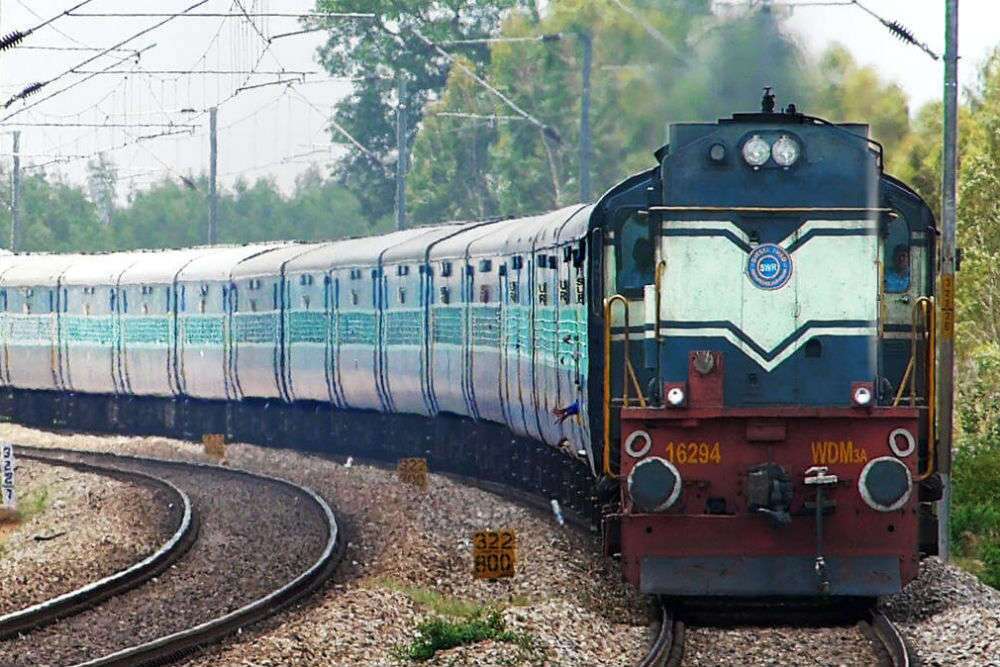 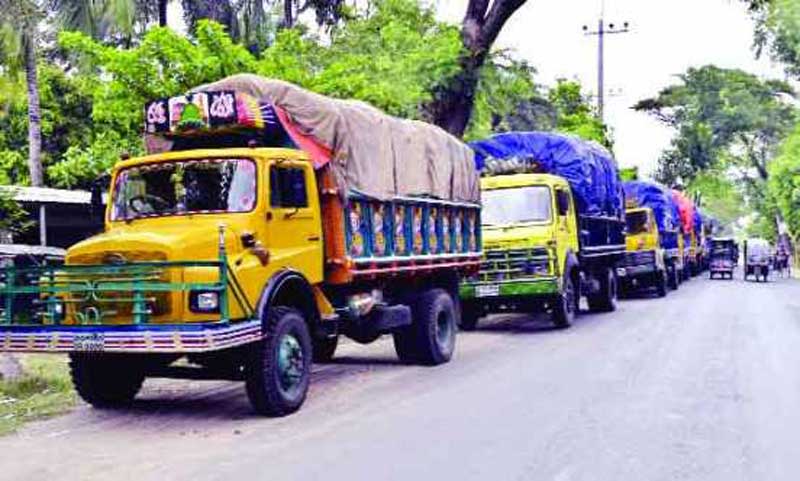 ট্রেন
ট্রাক
ট্রেন কোথায় চলে?
ট্রাক কোথায় চলে?
স্থল পথে
স্থল পথে
ছবিতে কি দেখছো?
হেলিকেপ্টার
রকেট
রকেট কোথায় চলে?
হেলিকেপ্টার কোথায় চলে?
আকাশ পথে
আকাশ পথে
এসো বলি
আকাশ পথে চলে এমন একটি যানবাহনের নাম বল ?
জলপথে চলে এমন একটি যানবাহনের নাম বল?
স্থলপথে চলে এমন একটি যানবাহনের নাম বল?
ছবিতে কি দেখছো?
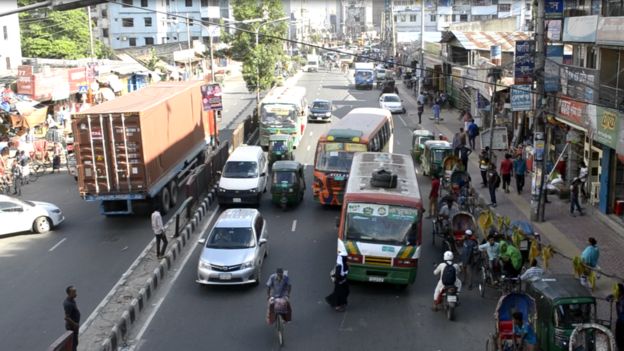 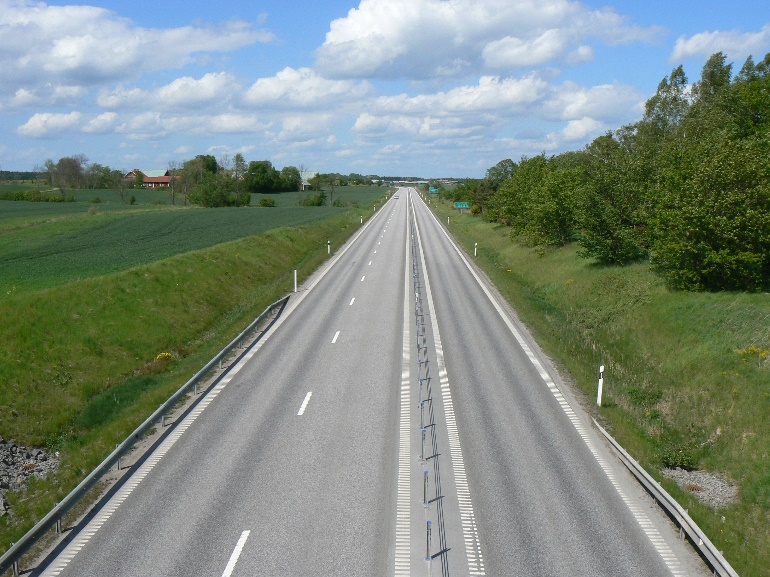 বিভিন্ন ধরণের যানবাহন
রাস্তা
ছবিতে কি দেখছো?
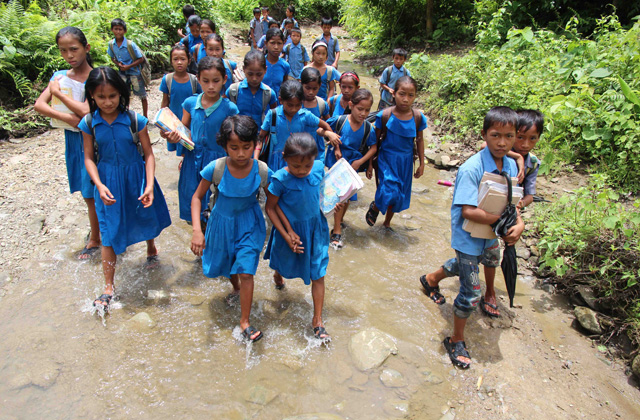 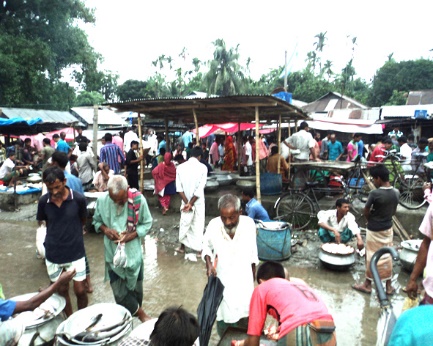 হাট-বাজারে যায়।
রাস্তা দিয়ে আমরা বিদ্যালয়ে যায়।
ছবিতে কি দেখছো?
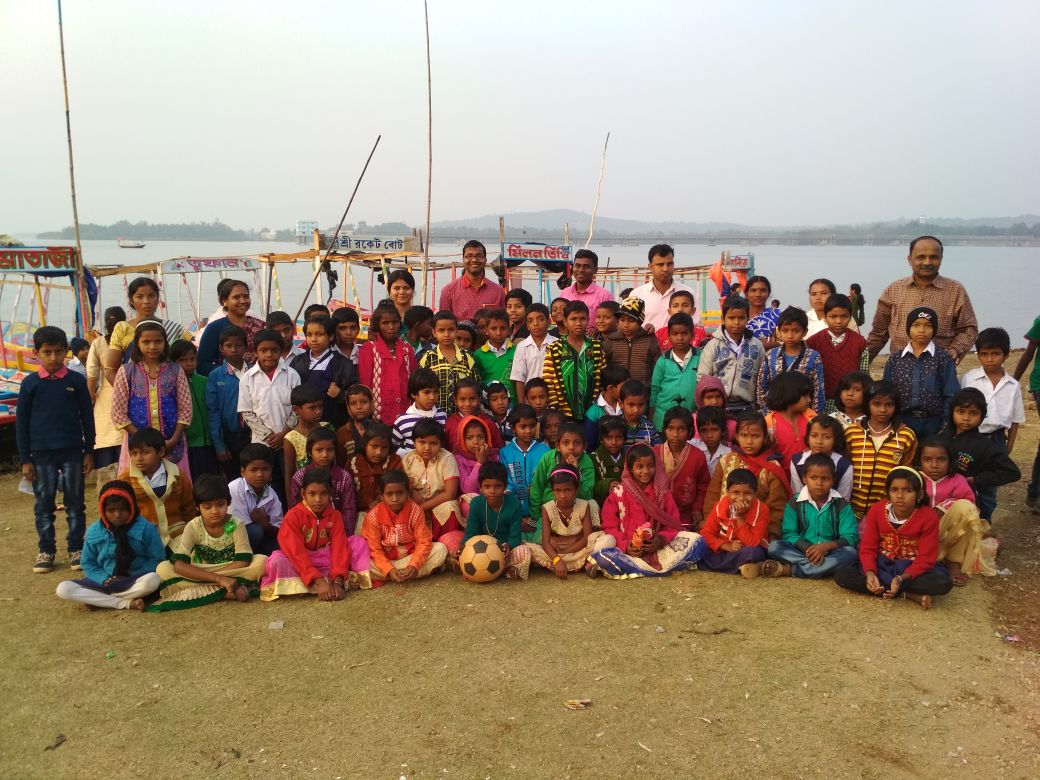 রাস্তা ও যানবাহন আমাদের অনেক উপকারে আসে।
বিভিন্ন জায়গায় বেড়াতে যায়।
এসো বলি
রাস্তা ও যানবাহন আমাদের কী কাজে লাগে?
দূরে যাওয়ার জন্য আমরা কি ধরণের যানবাহন ব্যবহার করি?
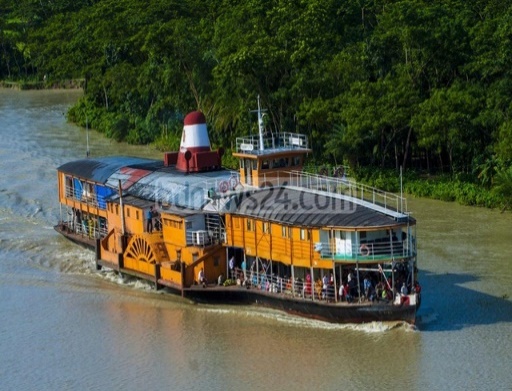 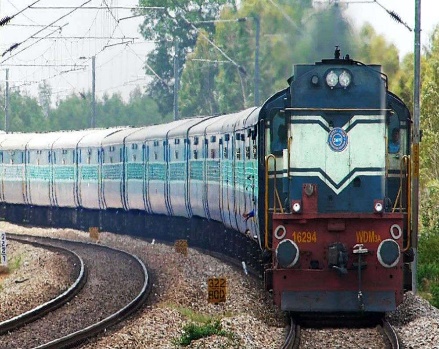 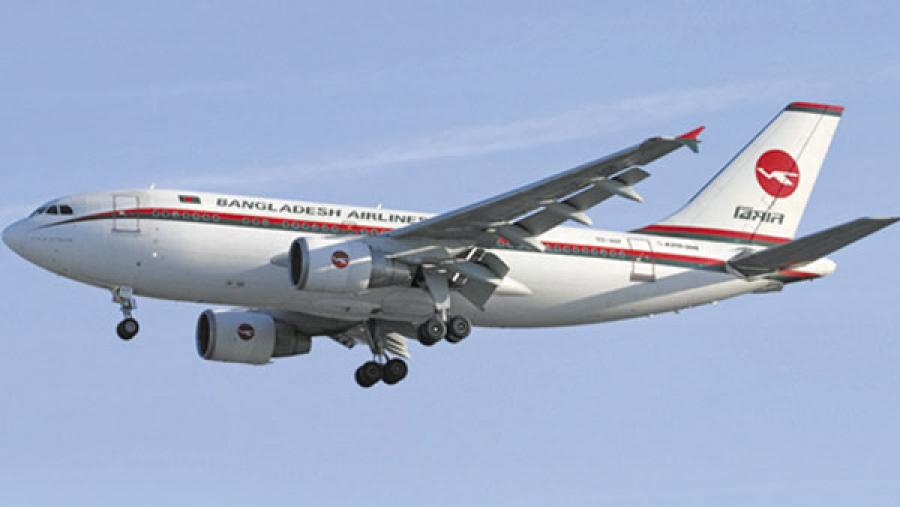 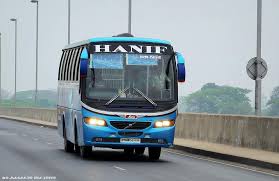 দূরে যাওয়ার জন্য আমরা বাস, ট্রেন,স্স্টিমার ও উড়োজাহাজ ব্যবহার করি।
দলীয় কাজ
দল নং-১-গ্রামাঞ্চলে দেখা যায় এমন যানবাহনের তালিকা তৈরী
                  কর।
দল নং-২-শহর অঞ্চলে দেখা যায় এমন যানবাহনের তালিকা তৈরী
                কর।
দল নং-৩ যানবাহন আমাদের কী কাজে আসে তার একটি তালিকা তৈরী কর।
জোড়ায় কাজ
নিচের তিনটি শিরোনামে যানবাহনের তালিকা তৈরী কর।
একক কাজ
যানবাহন আমাদের কি কাজে আসে?
তোমার পাঠ্যবইয়ের ৮ পৃষ্ঠা বের কর ও নিরবে পড়।
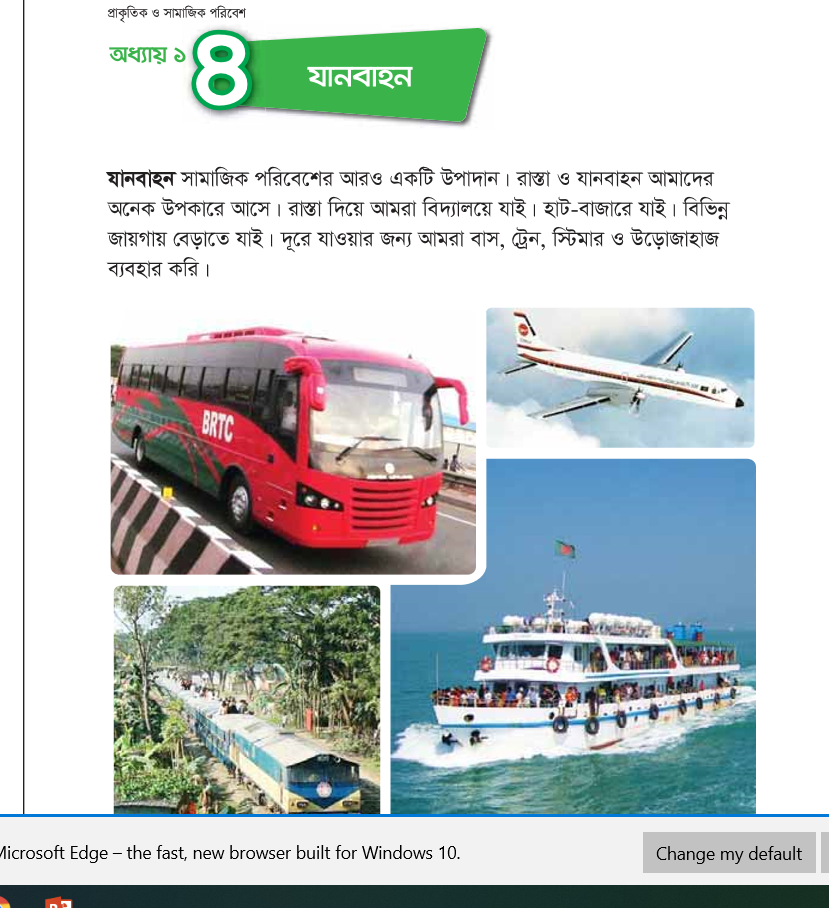 মূল্যায়ন
১।যানবাহন কোন পরিবেশের উপাদান?
২.দূরে যাওয়ার জন্য আমরা কি ধরণের যানবাহন ব্যবহার করি?
বাম পাশের কথাগুলোর সাথে ডান পাশের কথা গুলোর মিল কর।
(ক) আমরা অনেক
(খ)আমাদের চারপাশের সবকিছু নিয়ে
(গ)মানুষ নিজেদের প্রয়োজনে
(ঘ)বাড়ি,রাস্তা,যানবাহন
অনেক কিছু তৈরি করেছে।
সামাজিক পরিবেশের উপাদান।
আমাদের পরিবেশ
উৎসব অনুষ্ঠান পালন করি
পরিকল্পিত কাজ
তুমি যে সকল যানবাহনে যাতায়াত করেছো তার একটি তালিকা তৈরী করে আনবে।
ধন্যবাদ
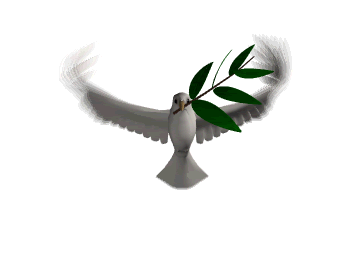 ধন্যবাদ
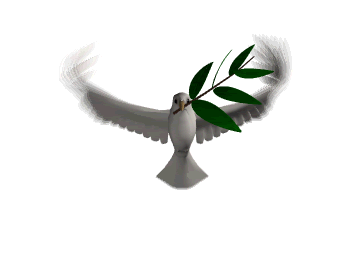 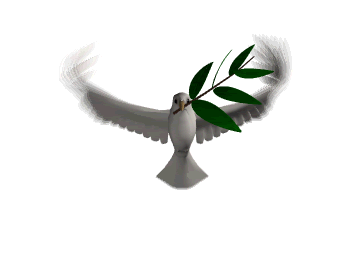